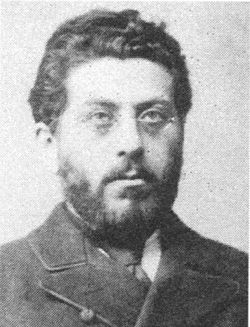 Kőnig GyulaMatematikus
He was a mathematician.
Kőnig Gyula 1849 december 16-án született Győrben.
He was born on 16th December 1849 in Győr.
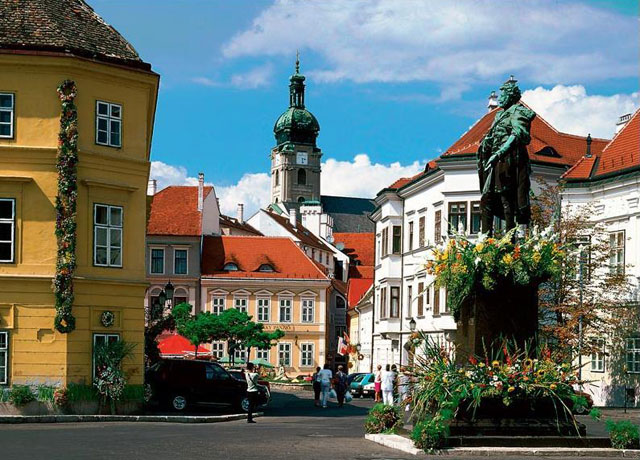 Iskoláit Pannonhalmán, Bécsben,Berlinben,és Heidelbergben végezte. Orvos szeretett volna lenni. Később kezdett matematikával foglalkozni. 
He studied in Hungary and in Germany. He wanted to be a doctor, he started to deal with Maths later.
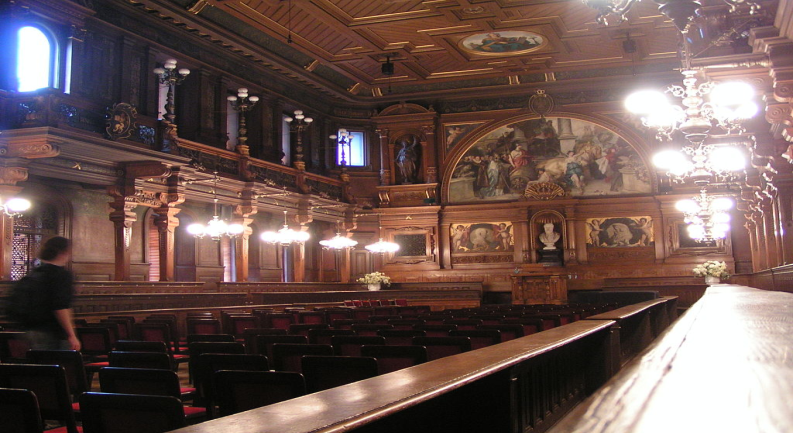 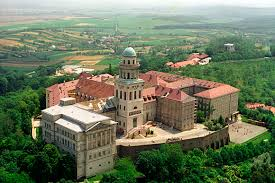 Matematikai analízissel,halmazelmélettel, algebrával,és matematikai logikával foglalkozott. A Magyar Királyi József Műegyetemen tanított,professzorként,dékánként,és matematikai újságot is alapított.
 He was a teacher at a University. He dealt with analysis, set theory, algebra and mathematical logics.
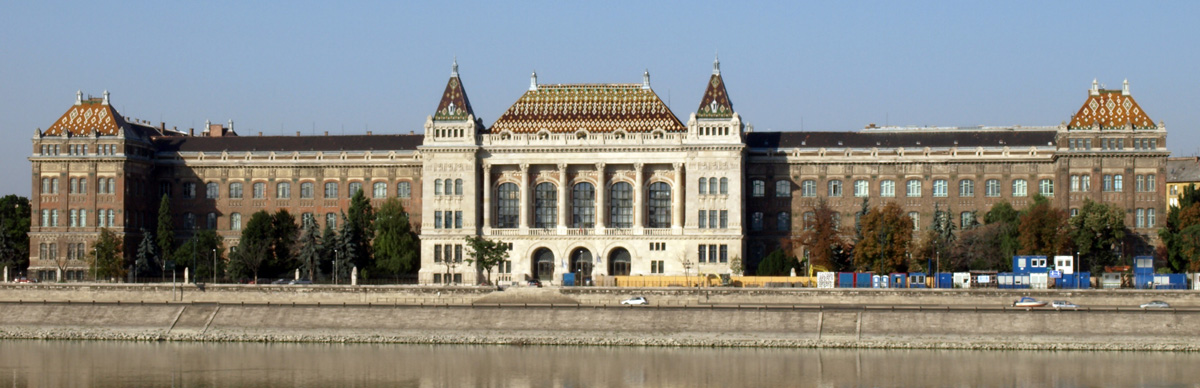 Volt két fia,akik megalapították a Kőnig-díjat.
1913 április 8-án halt meg Budapesten.
He died in Budapest on 8th April, 1913. He had two sons who founded the Kőnig Award.
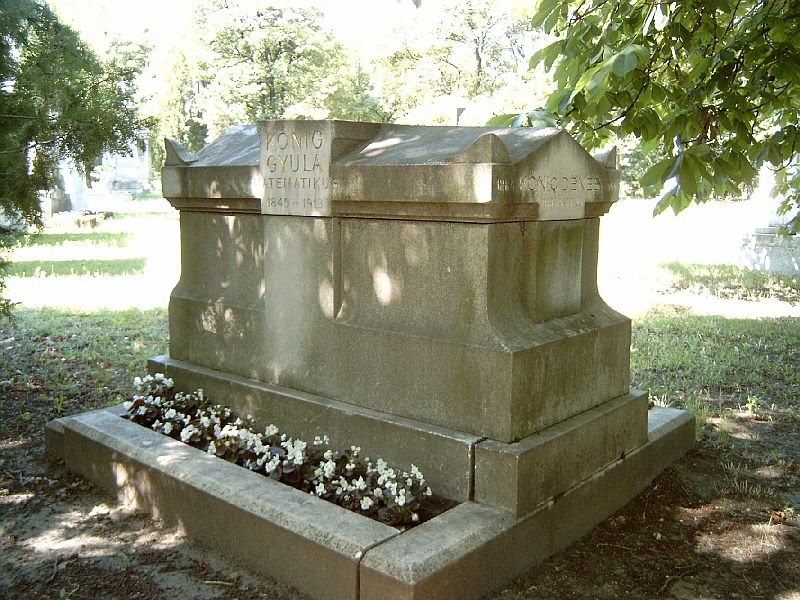 Köszönöm a figyelmet!
Thank you for your attention!
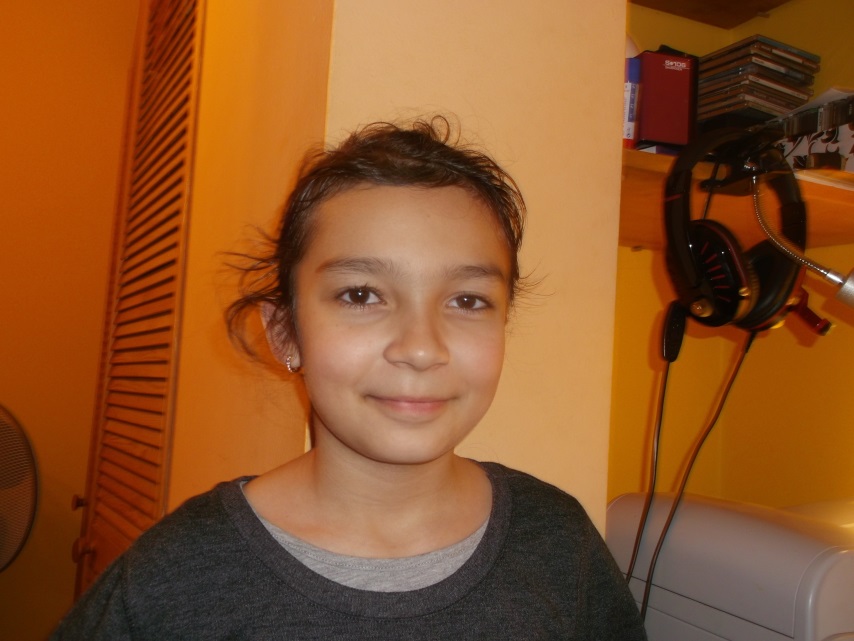 Készítette (By): Kovács Jázmin